Ministère de l’enseignement supérieur et de la recherche scientifique
Université Abderrahmane MIRA de Bejaia
Faculté des Sciences de la Nature et de la Vie
Département de Microbiologie
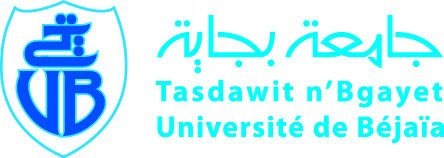 cours 
" Mycologie-Algologie-Virologie " " Troisième année Licence (L3) "
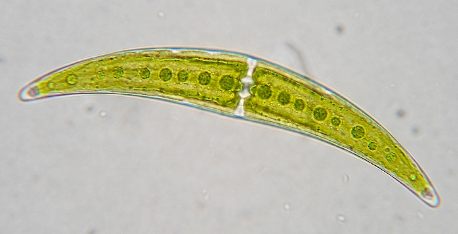 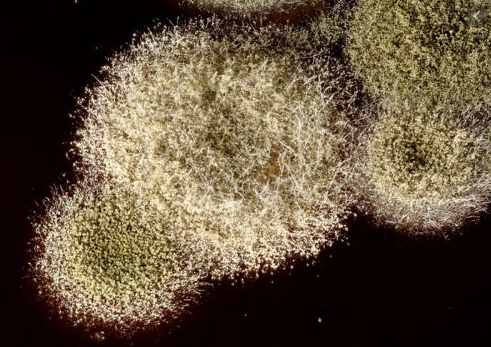 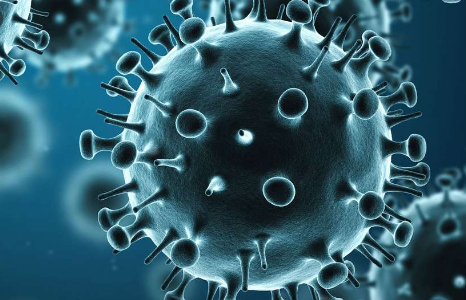 Année académique 2020-2021
Partie Mycologie
Classification des champignons
Classification des champignons
Reconnaissance taxonomique:  le nom binomial

Règne :                     des Fungi                                     EUMYCOTA (FUNGI) 

Embranchement:	… mycota                                        Dikaryomycota

 Sous-embranchement:	… mycotina                     Basidiomycotina

Classe:		…          mycete                               Basidiomycetes

Ordre:   		            … ale                                    Agaricales

Famille:	                           … aceae                                Agaricaceae

Genre:                                                                             Agaricus
Espèce:                                                                           Agaricus brunnescens
Classification des champignons
La classification des champignons est basée sur :
Le cloisonnement
Les caractères morphologiques 
Reproduction
Eumycota: Champignons vrais
Chytridiomycètes
Zygomycètes
Ascomycètes
Basidiomycètes
Deuteromycètes= Anamorphes
Mycétozoaires : Myxomycète = Mycètes - animaux
Oomycètes :
 Mycètes-Algues
Eumycetes
Eumycetes ou Eumycota ou Fungi = regne Fongique.

Organisme eucaryotes
Mode de vie hétérotrophe
Appareil végétatif ramifié 
Reproduction par des spores 
Nutrition par absorption
Spores non flagellées, exceptionnellement uni flagellées chez les Chytridiomycetes
Paroi cellulaire chitineuse sans cellulose
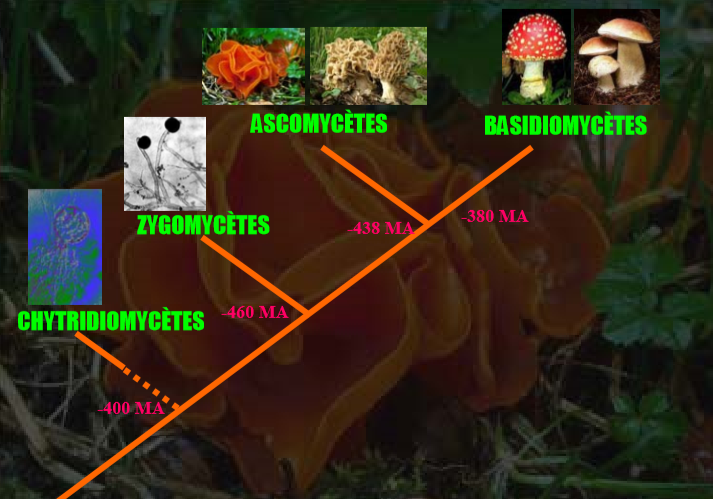 Myxomycètes
Myxomycètes
Champignons dits :

Mycomycétes: du grec muxa; muscosité

Traditionnellement étudiée en mycologie mais ils s’agit d’amibes

Organismes fongoides très primitifs 

Organismes très anciens 

Comprennent un millier d’espéces

Sous forme de masse gélatineuse, souvent de couleurs vives (jaune, rouge ou brun)
[Speaker Notes: L'absence de tout mycélium, remplacé par un plasmode nu, apte à se déplacer en se déformant et presque toujours à se nourrir par phagocytose, les rapproche des amibes ; inversement, la possibilité pour ce plasmode de cesser à un moment donné sa nutrition, de s'immobiliser et de se transformer en une masse sporale, traduit un mode de reproduction inconnu des animaux et, au contraire, fréquent chez les Champignons. Cette dualité était parfaitement exprimée par le terme de Mycétozoaires, autrefois très usité pour nommer le groupe. Quoi qu'il en soit, son attribution à l'un ou l'autre des règnes du monde organisé reste indécise, et si les Myxomycètes sont presque toujours étudiés par les botanistes, c'est plus par usage que par raison pure.]
Myxomycètes
Absence de mycélium remplacé par un plasmode (une seule cellule non segmenté dans la quelle beigne de nombreux noyaux)

Leurs dimensions peut varier de quelques millimètres à la taille d’une grosse assiette
La plupart vivent sur le bois mort, les feuilles, débris végétaux…

Se déplacent très lentement grâce à des pseudopodes (reptation et ingestions)

Mode de nutrition est analogue à celui des amibes 

Le plasmode se nourrit de bactérie et de champignon
Myxomycètes
On distingue des myxomycètes:

À plasmode : caractérisé par:
Un thalle amiboide, masse gélatineuse de forme irrégulière, parfois épaisse et condensée parfois étirée en de longs et fragiles diverticules étalés sur le sol ou les débris végétaux.

Plurinuclée, sans paroi externe, dépourvu de toute cloison.

Comprend deux régions distinctes:
Endoplasme: interne, de forme relativement fixe, épais et granuleux, contient de nombreux noyaux grands.

Ectoplasme: externe, est constamment soumis à des déformations qui provoquent le mouvement de la masse plasmodiale
Myxomycètes
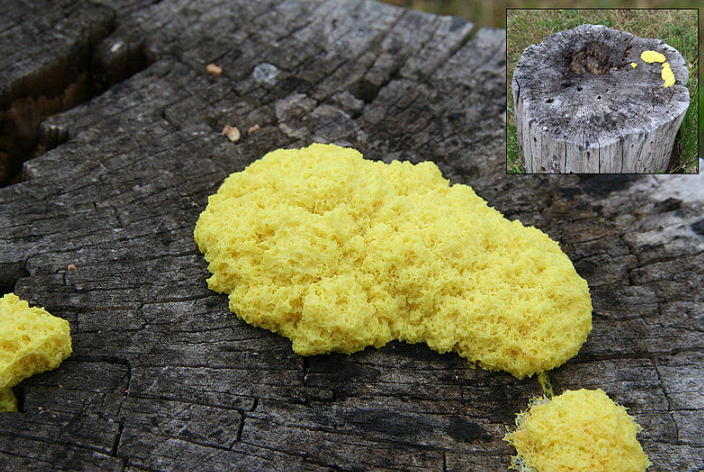 Fuligo septica ou Fleur de tan
Myxomycètes
À cellules : 

Vivent sur les crottins et les débris

Il n’y a ni cellules flagellées, ni vrai plasmode

Les myxamibes provenant de la germination de Zoospore se réunissent en un « troupeau » ou pseudo plasmode sans fusionner
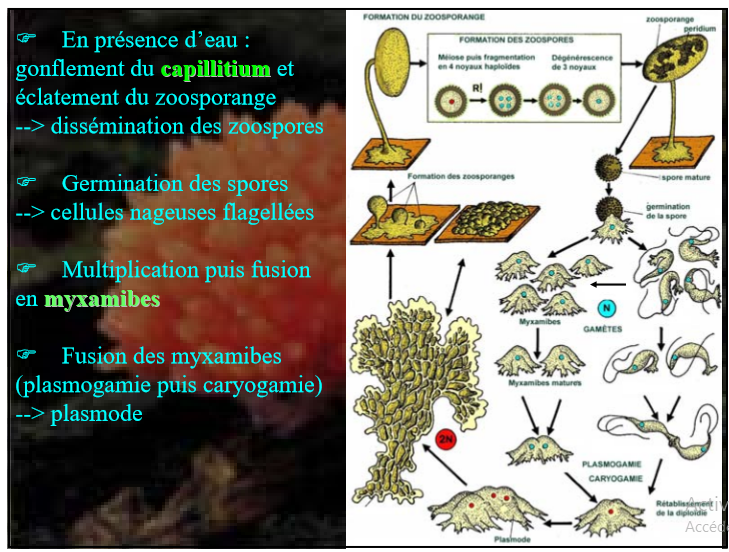 Myxomycètes
Les myxomycètes ne sont pas des Fungi car :

Ils ne possèdent pas de mycélium. Ils possèdent un Plasmode.

Ils assurent leur nutrition par Phagocytose (qui est un mode de nutrition par ingestion, ce qui les exclut également des Fungi qui ont pour mode de nutrition exclusif l'absorption).

Ils ne possèdent pas les caractères propres au règne fongique et ne sont donc plus des champignons au sens strict ; ils ne peuvent pas non plus s'intégrer dans les autres règnes. Néanmoins certains les classent dans le règne des Protistes (Protoctista).
Myxomycètes
Intérêts des Myxomycètes
Agents Phytopathogénes

Plasmodiophora brassicae:  Agent de la hernie du chou
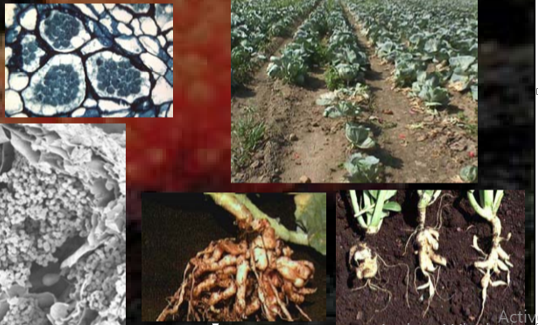 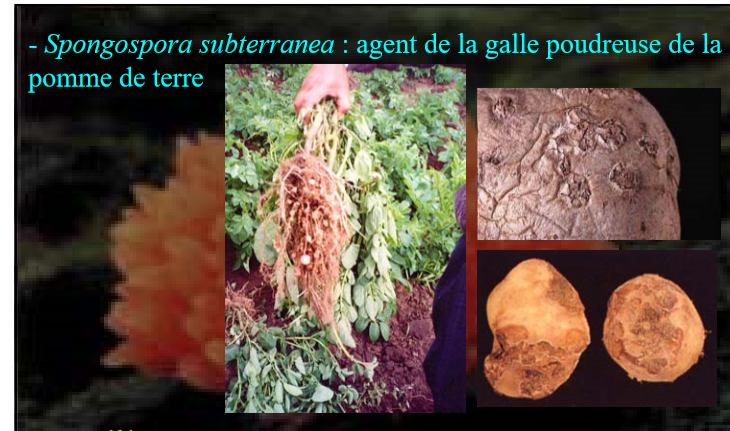 Oomycètes
Oomycètes
Champignons dits :

Terme oomycéte : en grec œuf pondre 

Organisme aquatique  

Qualifié de pseudochampignon

Filaments non cloisonnés

Paroi constituée de cellulose et dépourvu de chitine ce qui les différencie des « vrais champignons » Eumycétes  dont les parois contiennent de la chitine et les rapproche de certaines algues et des plantes
Oomycètes
Sont commun dans l’eau, sur les déchets organiques et les cadavres de petits animaux

Certaines espèces sont saprophytes et d’autres parasites des végétaux et d’animaux

Exemples
Genre Phytium parasite des végétaux et des animaux

Genre Phytophtora responsable des maladies chez les végétaux
Phytophtora infestans (Mildiou)
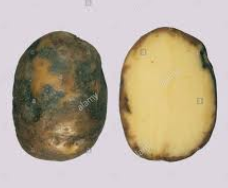 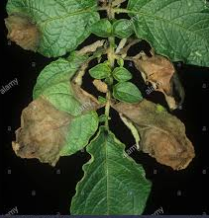 Phytophtora infestans au microscope optique
Phytophtora infestans  sur pomme de terre
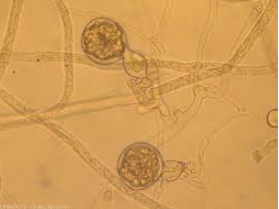 Oomycètes
Responsable de la grande famine en Irlande entre  1845-1852


Conséquence sur le pays:

1 million de morts
2 millions d’émigrés 
(Grande Bretagne, Canada, Australie et surtout Etat Unis)

Changement permanent de la démographie, de la politique, et de la culture du pays.
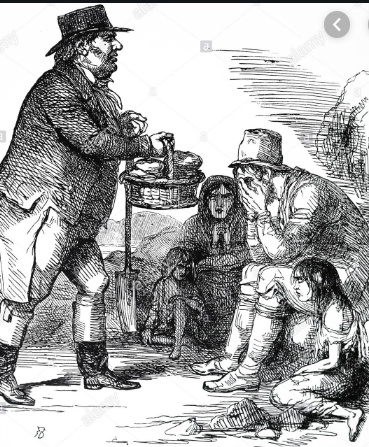 Cycle de reproduction Oomycétes
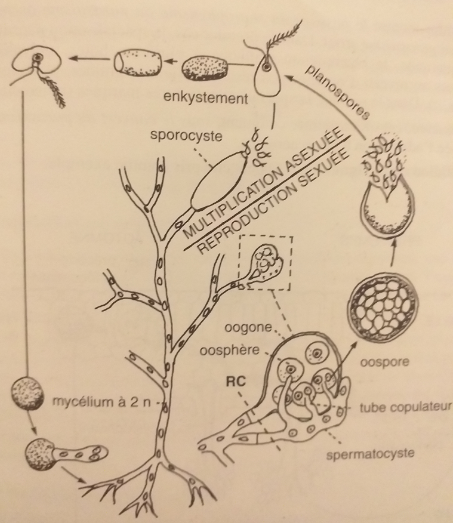 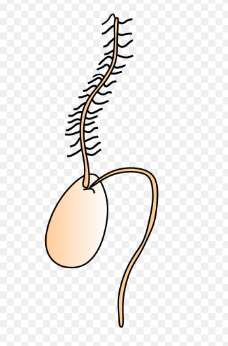 [Speaker Notes: La multiplication asexuée dominante est assurée par des cellules nageuses portant deux flagelles, les zoospores (ou planospores), produites au sein de sporocystesn 1. Les deux flagelles sont dissemblables : le flagelle postérieur est lisse et l'antérieur est couvert de poils particuliers. Le nom d’Hétérokontes donné aussi au taxon des Stramenopiles vient de cette hétérogénéité des flagelles (hétérokonten 2 vient du grec ετερος heteros « autre » et κοντός kontos « flagelle » [réf. souhaitée]). Les points d'insertion des flagelles peuvent se rencontrer soit en zone apicale, soit en zone latérale. Les flagelles permettent aux spores de nager dans l'eau ou de se disperser dans le sol. La zoospore peut aussi se débarrasser de ses flagelles et s'enkyster, c'est-à-dire se munir d'une paroi résistante.
La multiplication sexuée se fait directement4, sans participation de zoospores, à l'intérieur de sacs produits par l'hyphe, nommés gamétocystes. L'opération se fait entre un gamétocyste mâle, le spermatocyste, et un gamétocyste femelle, l'oogone, par l'intermédiaire de tubes copulateurs qui pénètrent l'oogone. Après production de noyaux haploïdes dans chacun des gamétocystes (par méiose), le tube copulateur (ou siphon) permet une fusion des protoplasmes (ou plasmogamie) suivie d'une fusion des noyaux haploïdes (ou caryogamie) au sein de l'oogone. Les gamètes restant à l'intérieur du protoplasme, assurent une grande sécurité à l'étape la plus vulnérable du cycle de reproduction. Les œufs formés s'appellent des oospores. Ce mode de reproduction sexuée est appelé « oogamie siphonogame ».]
Oomycètes
Les différents ordres Oomycétes
ordre des Albuginales
ordre des Olpidiopsidales
ordre des Lagenidiales
ordre des Peronosporales
ordre des Leptomitales

ordre des Myzocytiopsidales
ordre des Pythiales
ordre des Rhipidiales
ordre des Sclerosporales
ordre des Saprolegniales
Oomycètes
Saprolégniales 

Champignons filamenteux très commun dans l’eau, 
sur les déchets organiques, les cadavres de petits animaux, etc
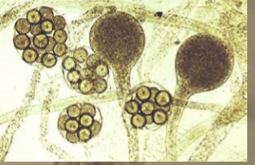 Oomycètes
Péronosporales 

Passage du saprophytisme au parasitisme occasionnel, puis au parasitisme strict, qui s’accompagne d’une adaptation de plus en plus marquée à la vie aérienne
Intérêts
Oomycètes
Saprolégniales 

Parasite de poissons

Saprolegnia thuretii
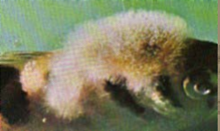 Péronosporales 

Pythiacées

Pythium baryanum: agent de la maladie de la fonte des semis
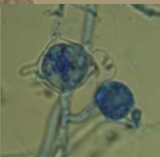 Eumycota
Chitridiomycètes
Chytridiomycètes
Champignons dits :

Saprophytes ou parasites
Inférieurs
Archaïques 
Le thalle est peu développé
Microscopiques 
Essentiellement aquatiques 
Spores uniflagellées
Reproduction sexuée & asexuée connue
Reproduction
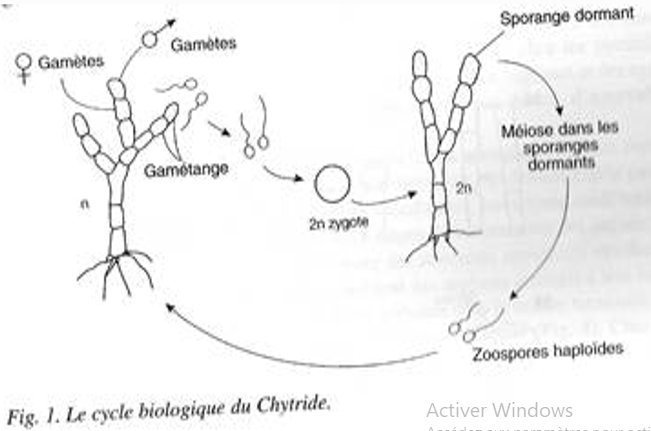 4 Ordres / Chytridiomycètes
Parasites d’algues, de protozoaires et de champignons microscopiques
Chydriales
Synchytrium endobioticum : agent de la galle verruqueuse de la pomme de terre
Néocallismasticales
vivant dans les rumen des bovins
Saprophytes
Monoblépharidales
Blastocladiales
Saprophytes